Note:  There ARE some actual photographs from the Civil War in this powerpoint.  The Civil War was the first war with this new technology.
Union divided
Civil War (1861-1865)
I. Summary of Causes
A) Federal vs. States Rights/Control
B) Economics
C) Slavery
D) Anticipation
E) Most thought
It would be over
Quickly!
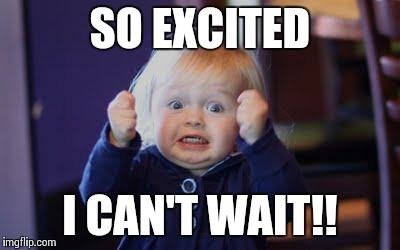 II. Advantage….
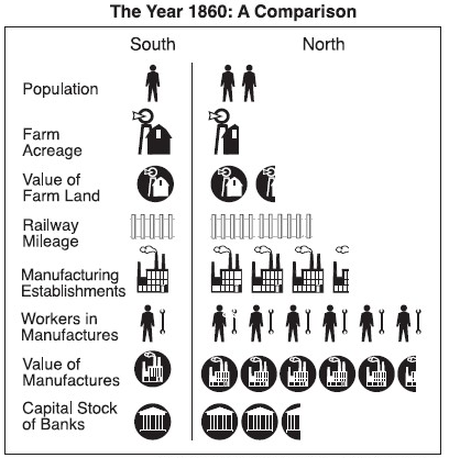 A) North
B) South

*Could you write about WHY the north won the war?
III. War Aims and StrategiesA) Lincoln and the North
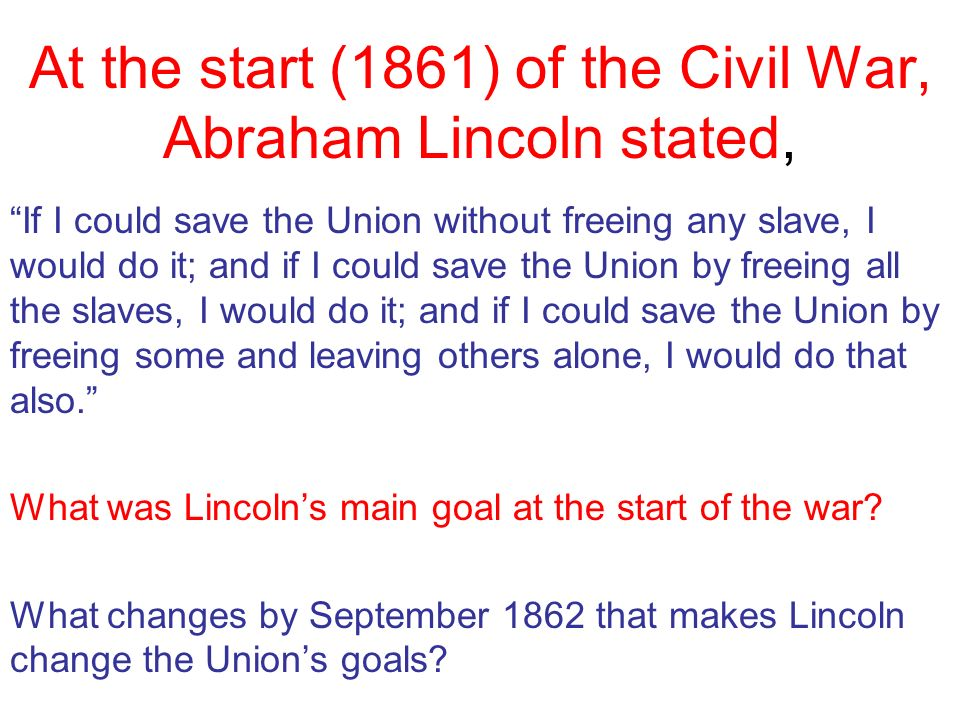 B) Confederacy did  have… COTTON! And some really great generals.
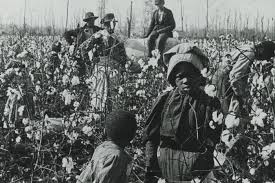 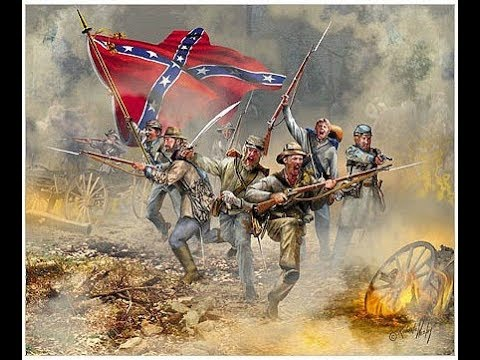 C) Bull Run(1st real battle)
A) Union army attacks South.
B) Result.. Confederates win and keep winning (under the leadership of General Robert E. Lee)

Makes people realize the war will NOT end quickly.
D) Anaconda Plan
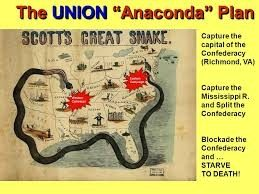 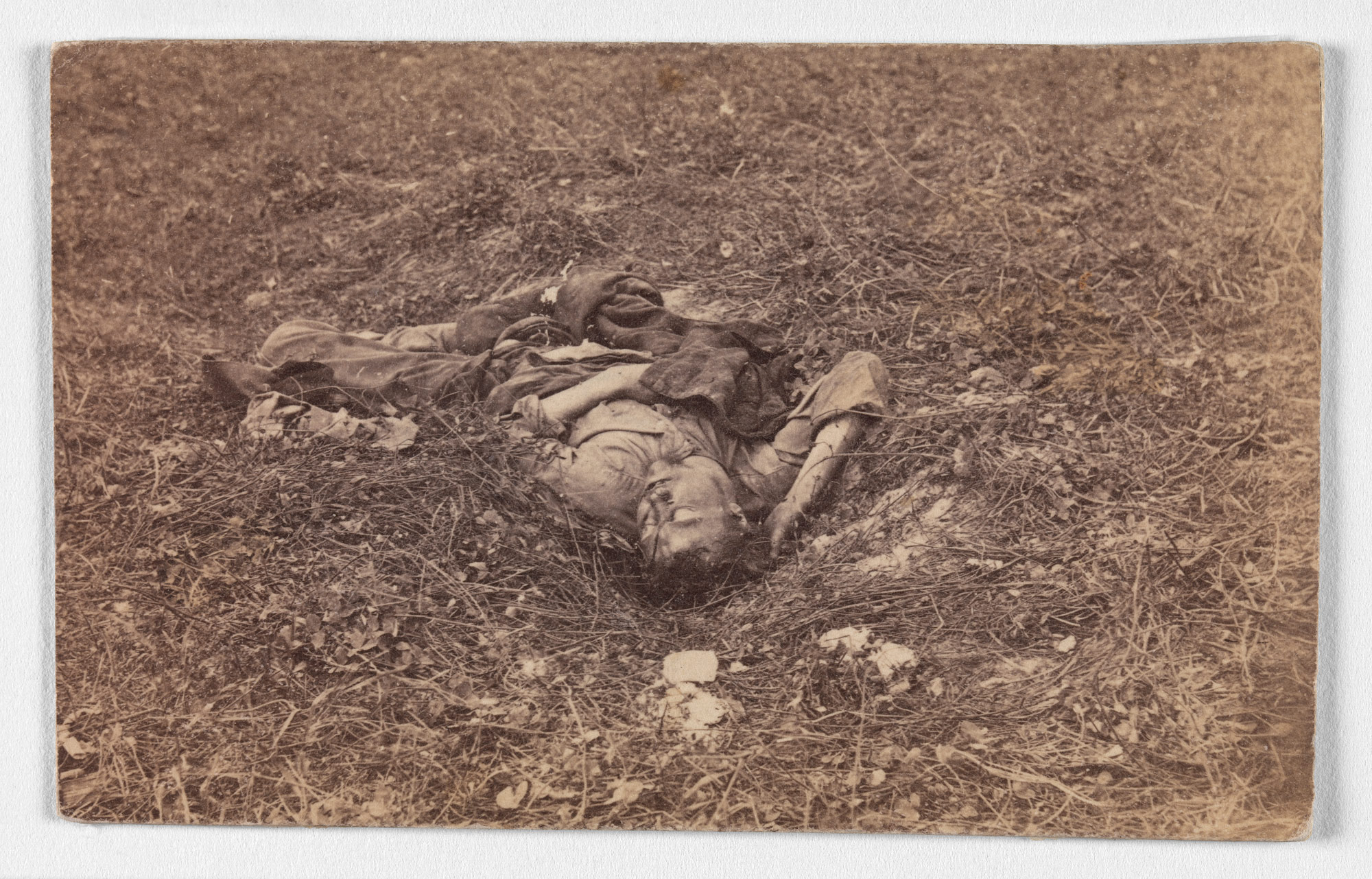 IV. 1862 – Critical Year
A) Several Battles – no clear leader
B) Battle of Antietam – September
Forces of Union General George McClellan and the Confederate troops of General Robert E. Lee met in a daylong pitched battle. By its end, more than 23,000 soldiers had been killed or wounded.
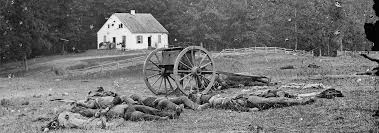 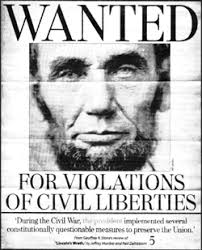 C) Problems on the Home Front(Review these if needed)
1) South
Conscription
Income Tax
Severe Shortages
Deserters
2) North

-Conscription + $300
-Income Tax
-Irish Immigrants and Draft Riots
-Copperheads (Northern Democrats)
-Lincoln expands his power:
  *martial law in Kentucky
  *”writ of habeas corpus” suspended
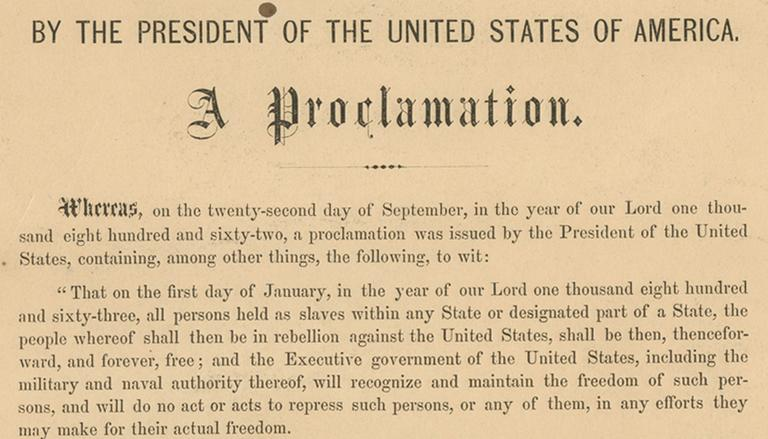 V. 1863 – The Tide turns to the North
A) Emancipation Proclamation
A) Emancipation Proclamation – Copy and skip at least 1 line between each.
1 – What was it?
2 – Who did it actually free?
3 – Moral Purpose?
4 – Impact on the Union Army?
5 – Impact on Southern Strategy (England)?
Use Video:  Kahn Academy  (see link below)


https://www.youtube.com/watch?v=fYXqj_UPsXg
Hope you learned something from it!
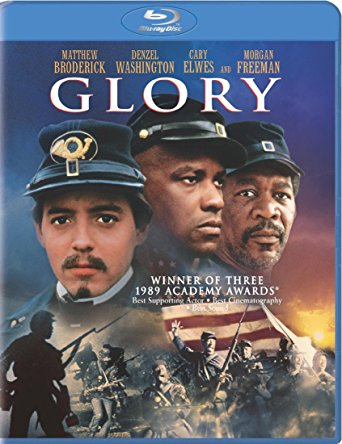 B) Union loses some battles but South runs out of time
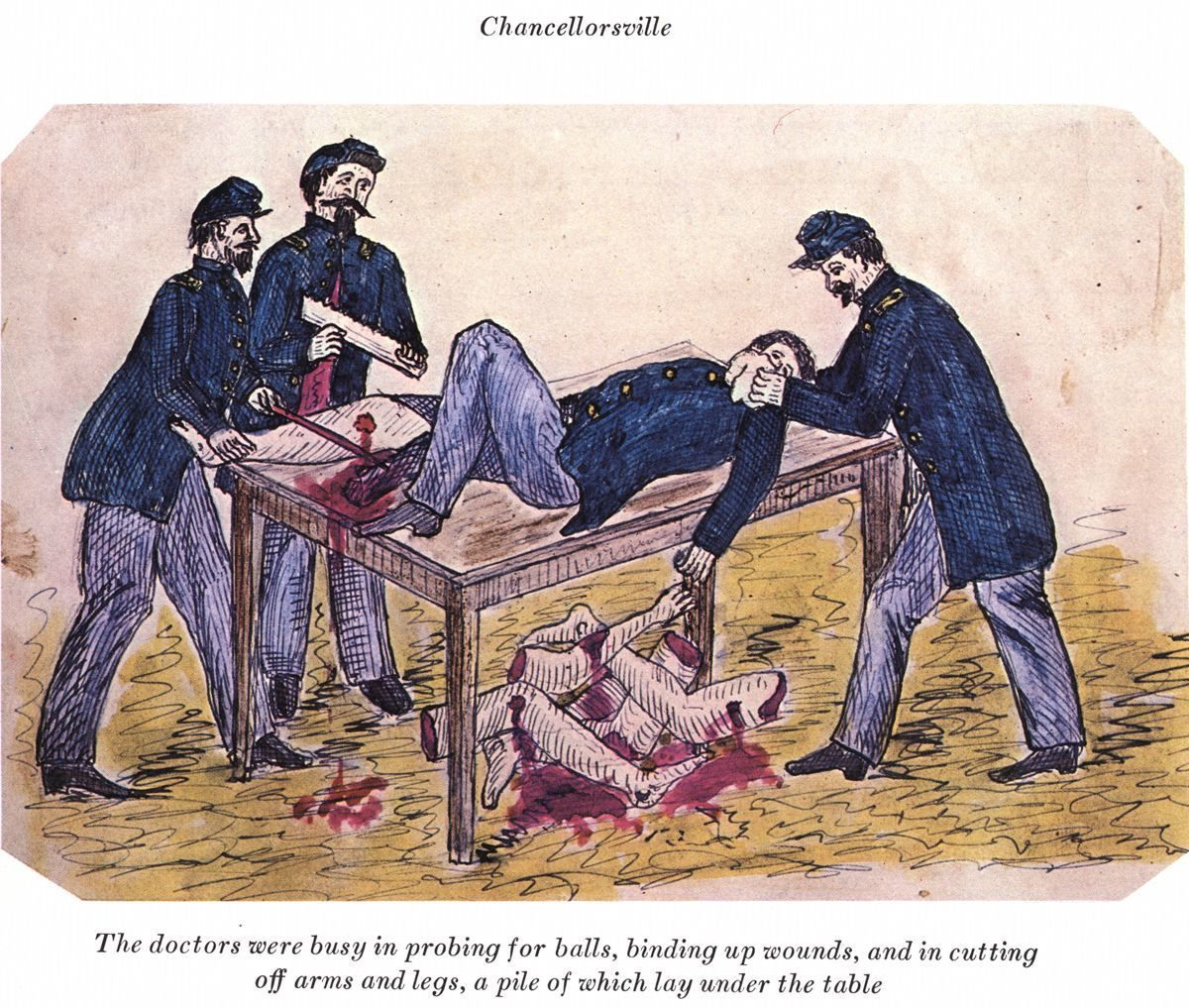 Runs out of supplies and men

Battle of Gettysburg (Lee invades Pennsylvania)
        *Bloodiest Battle of the War
        *48,000 Casualties
        *Union Victory


Lincoln’s Gettysburg Address:
(one of the shortest and most famous speeches of all time)
TAKE A MOMENT TO READ IT ON THE NEXT SLIDE!
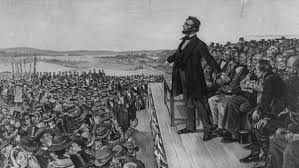 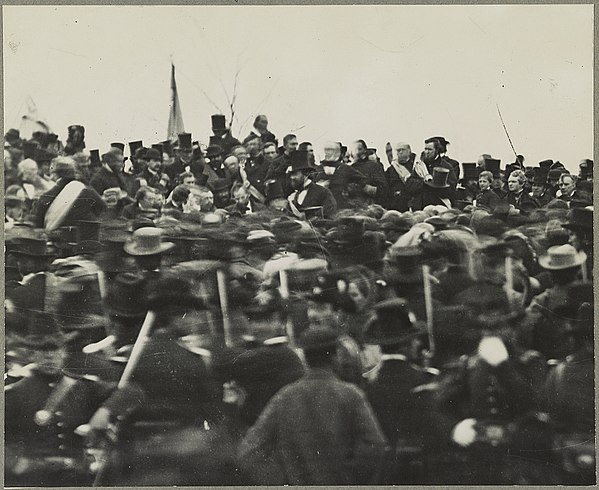 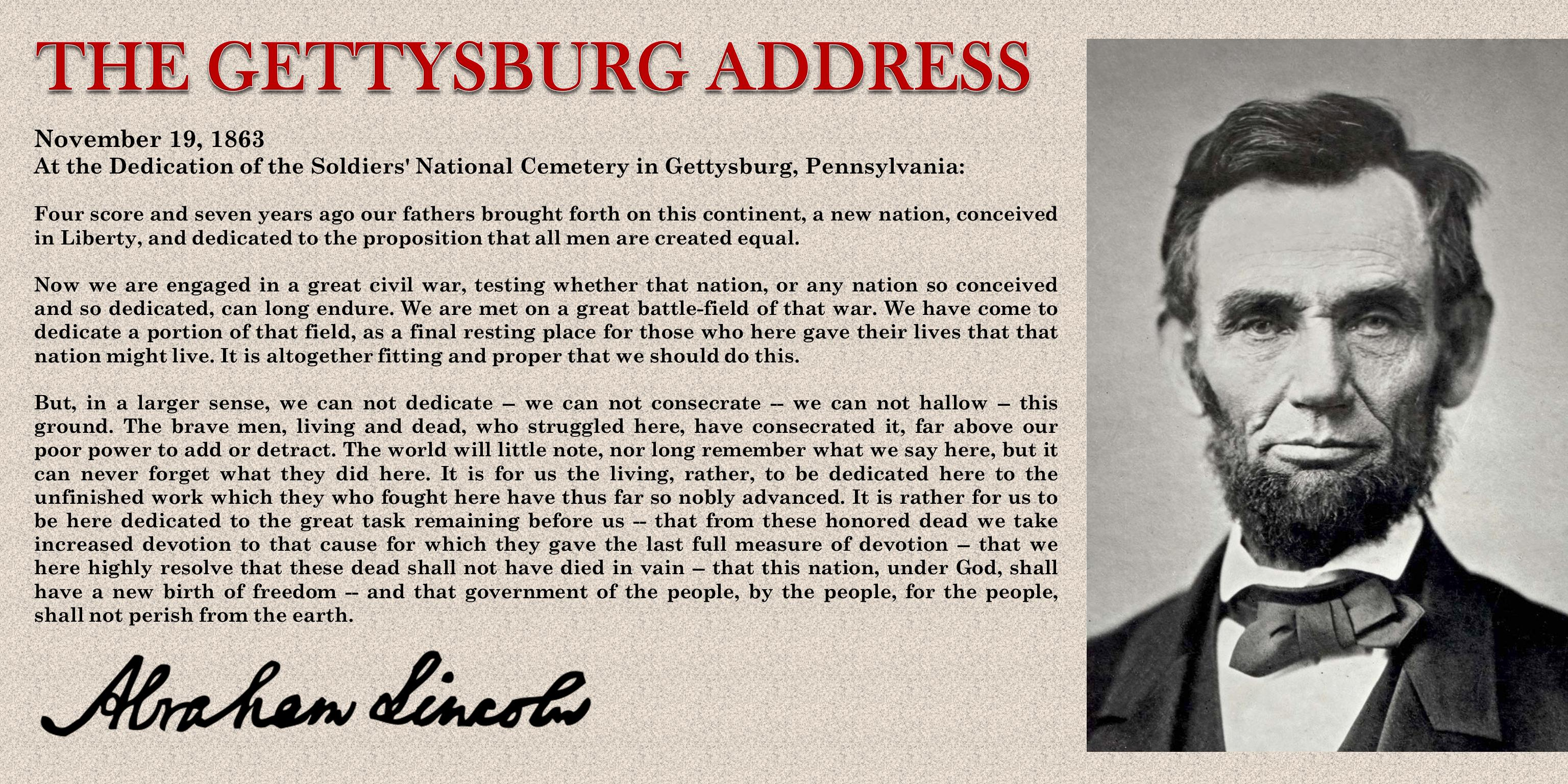 Lincoln in real photograph at Gettysburg
VI) 1864/5 – North Dominates
A) South –
    Confederate Army –
B) Sherman’s March to the Sea “Scorched Earth Policy”
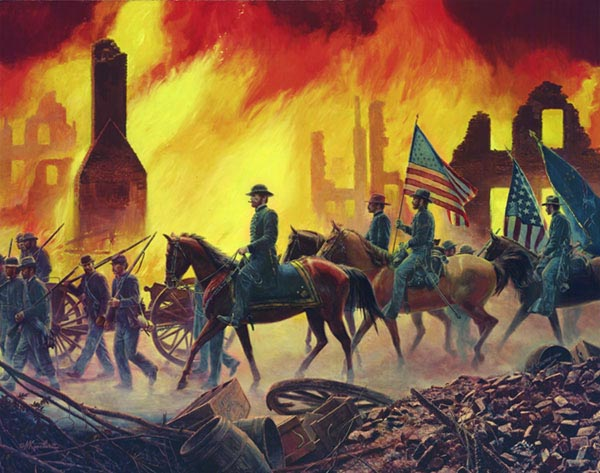 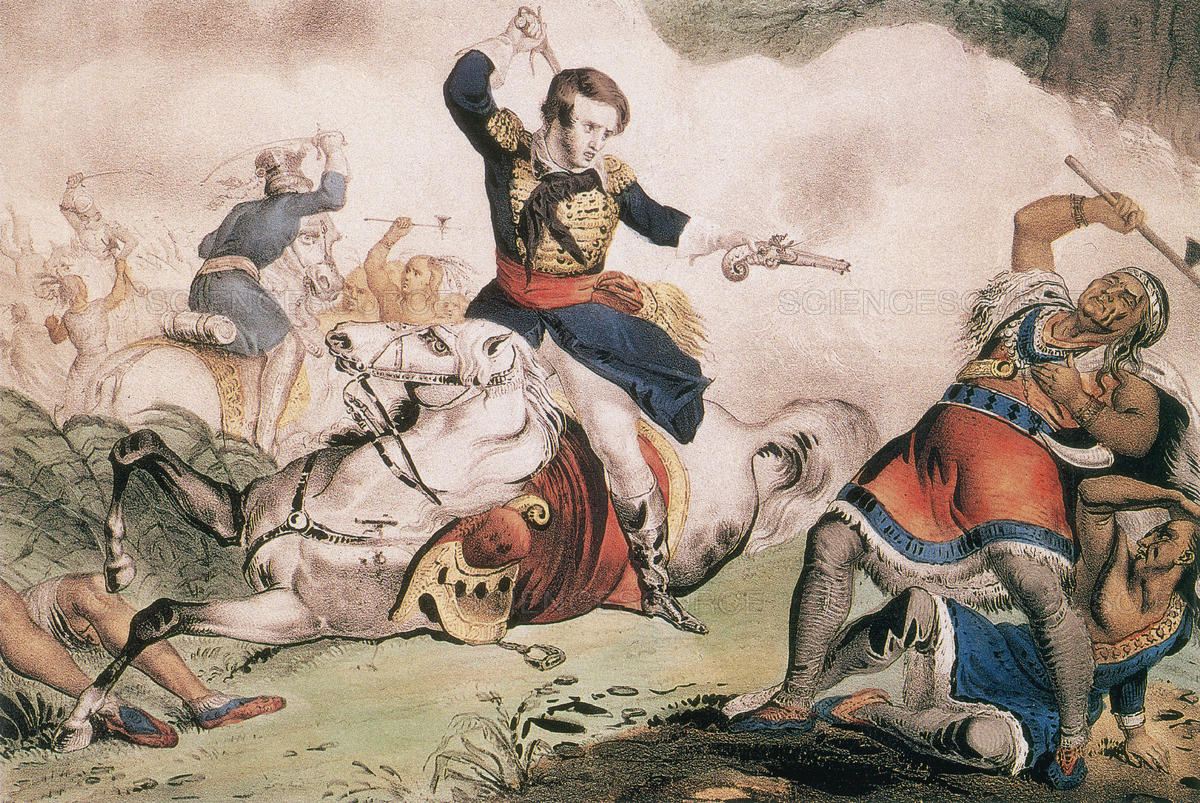 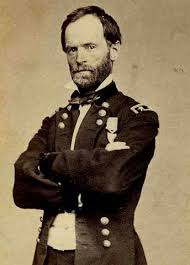 TRIVIA TIME!!!!   What was General William T. Sherman’s Middle Name?
William Tecumseh Sherman
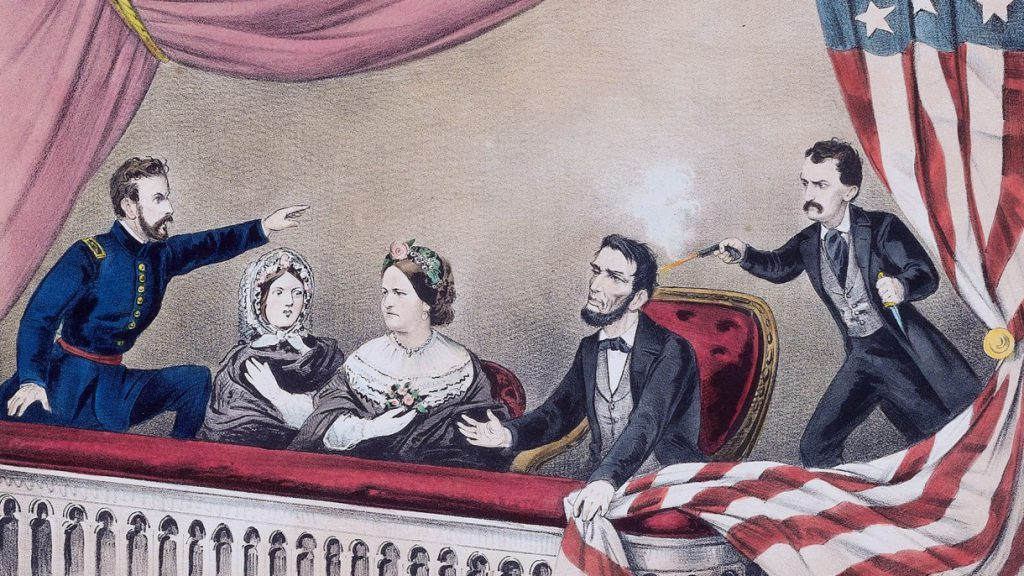 C) Lincoln – 1864 Election
D) Appomattox – Surrender of the Confederate army (April 1865)

E) 5 days later…
F) Lincoln’s Vice-President: Andrew Johnson become president.
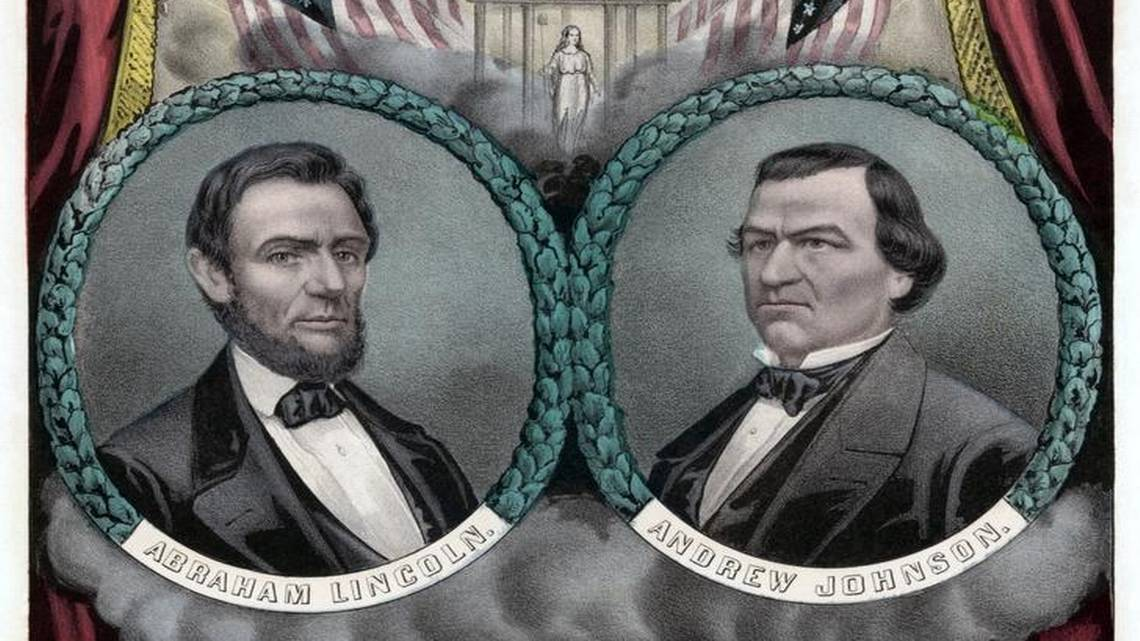 Big Problem for AFTER the civil war…
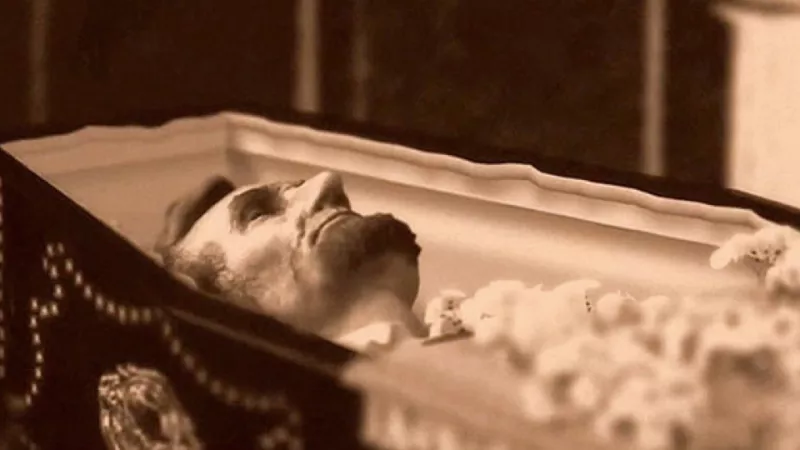 The End!